Cognitive Approaches
Dr. Putu Sudira, M.P.
putupanji@uny.ac.id – 08164222678
http://staff.uny.ac.id/cari/staff?title=Putu+Sudira
Sek.Prodi PTK PPs  UNY, peneliti terbaik Hibah Disertasi 2011, lulusan cumlaude S2 PPs UGM – S3 PPS UNY; Kantor: Vocational and Technology Education Lantai II sayap   timur  Gedung Pascasarjana UNY
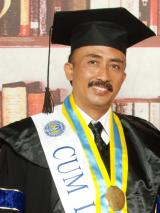 Dr.  Putu Sudira, M.P. PTK PPs UNY
“How can I motivate my students?”
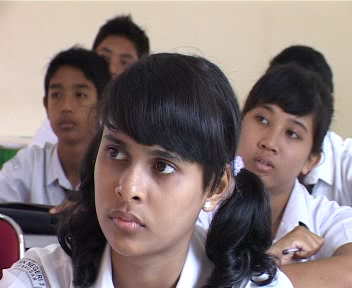 Dr.  Putu Sudira, M.P. PTK PPs UNY
Expectancy-Value Theory
comprehensive motivational theory.
focuses explicitly on the role of value.
ATKINSON: “expectancy-value attribution theory” contain aspects of value as well as expectancy.
Dr.  Putu Sudira, M.P. PTK PPs UNY
Expectancy-Value Theory
Can I Learn and Why Do I Learn? Principles of Expectancy-Value Theory
Why Did I Fail? Principles of Attribution Theory.
How Can I Get What I Want? Principles of Achievement Goal Theory
Dr.  Putu Sudira, M.P. PTK PPs UNY
Cognitive Theory
What Can Teachers Do to Enhance Student Motivation?
Dr.  Putu Sudira, M.P. PTK PPs UNY
TerimakasihMelayani orang Kewajibannya orang Hidup Panji Sudira
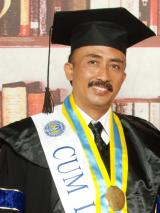 Dr.  Putu Sudira, M.P. PTK PPs UNY